Проектирование профилактической работы классного руководителя с подростками группы рискапо результатам проведения социально-психологического тестирования
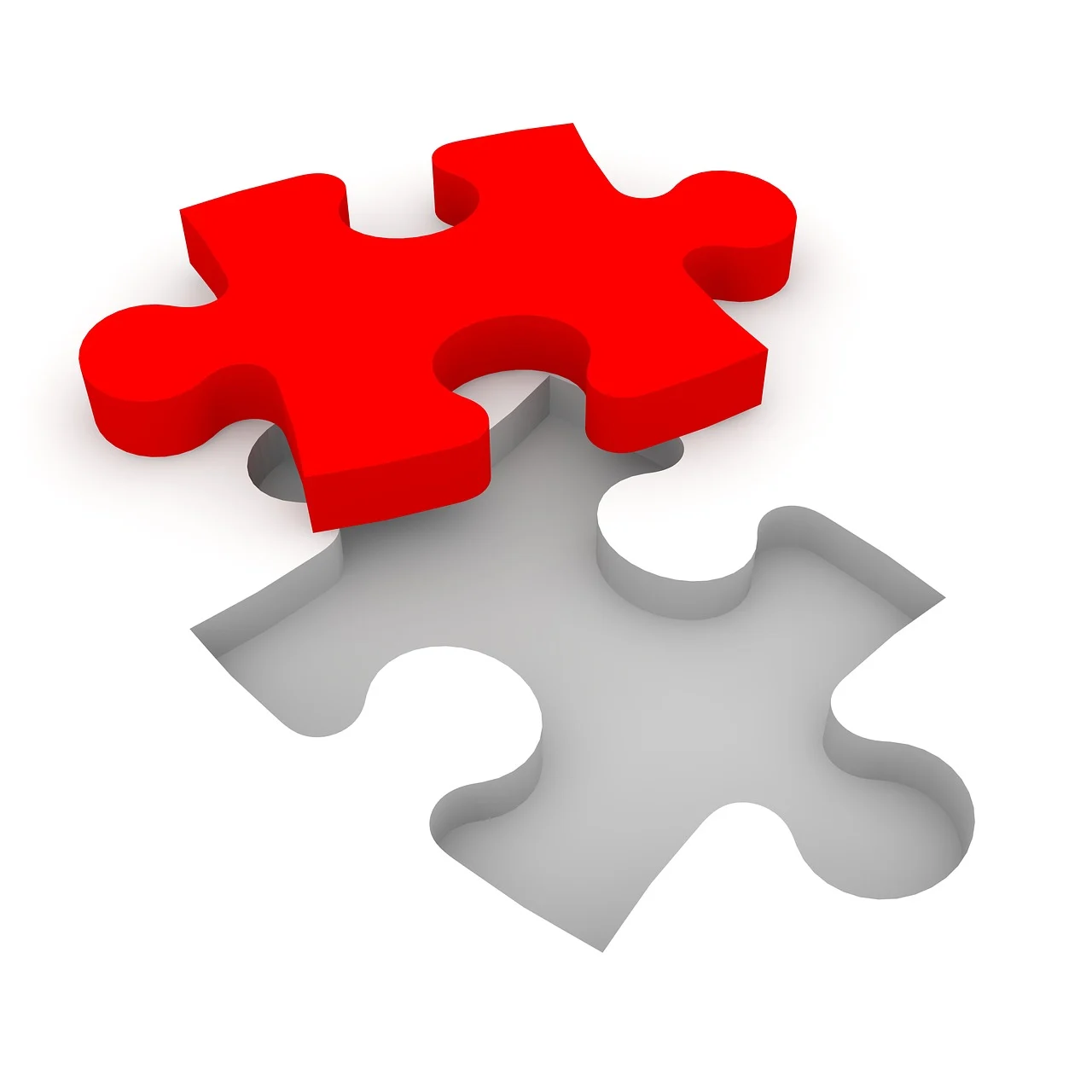 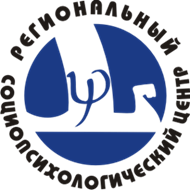 Клюева Татьяна Николаевна, директор ГБУ ДПО «Региональный социопсихологический центр»
тел/факс: 931-55-15     www.rspc-samara.ru    spt-samara@inbox.ru
В  Стратегии развития воспитания определены следующие направления воспитания, определяющие мотивационно-смысловую сферу личности: 
формирование у детей позитивных жизненных ориентиров и планов
развитие сопереживания, эмпатии и формирования позитивного отношения к людям 
формирование стабильной системы нравственных и смысловых установок личности
формирование эффективных моделей поведения в  различных трудных жизненных ситуациях, в том числе проблемных,  стрессовых и конфликтных
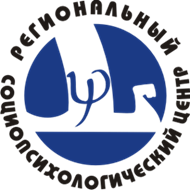 "...Сущность человека не простой набор отношений, а их ансамбль, центром которого является отношение к другому. Овладевая этим центром, любовь овладевает ключом к постижению всей сущности человека в целом" 
                                                                                                    (Б.С.Братусь).
Риски и способы защиты в социальной ситуации развития подростка
индивидуально-психологические и личностные характеристики
Риски
Принятие и понимание самого себя, ощущение «нужности»,
Способы защиты
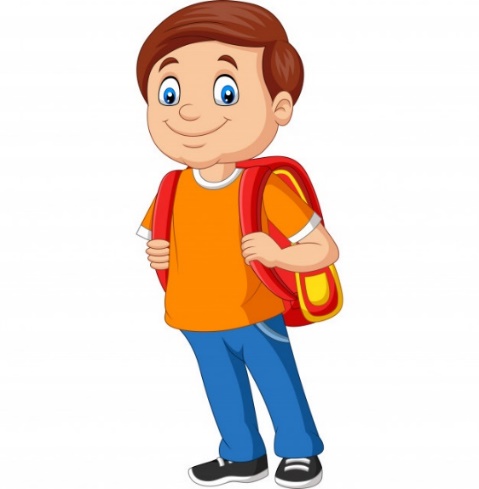 Позитивное окружение (родители / педагоги / друзья)
Асоциальное окружение 
Сверстники, более  старшие друзья
Медийное пространство, 
Отрицательный контент
Медийное пространство, 
Положительный  контент
Социально-психологическое тестирование (СПТ)
Основная цель – профилактика употребления психоактивных веществ несовершеннолетними
Возможное применение методики – основа для выстраивания работы в образовательной организации по основным направлениям профилактики:
Аддиктивное / зависимое поведение
Аутоагрессивное / суицидальное поведение
Агрессивное поведение, вовлеченность в экстремистские организации / компании
Каким рискам подвержен подросток? (факторы риска)
Какими способами защиты от рисков обладает подросток? (факторы защиты)
Сочетание Факторов различных видов деструктивного поведения
Социально-психологический портрет(индивидуально-личностные особенности) суицидентов
Карта выявления рисков суицидального поведения
Итого: на примере Иванова И.И. наблюдается совпадение 7 из 8 маркеров, что свидетельствует о наличии риска аутоагрессивного поведения 
Граница нормы 6 «+» из 8 показателей (это уже риск)
Предпосылки возникновения  суицидального поведения
Нарушения в детско-родительских отношениях
Неудовлетворенность во взаимоотношениях с противоположным полом (романтические отношения)
Сложности во взаимоотношениях с отчимом (мачехой) в «лоскутных семьях»
Сложности во взаимоотношении со сверстниками
Проблемы с психическим здоровьем
Социально-психологический портретподростка, склонного к экстремистской деятельности
Карта выявления рисков экстремистского поведения
Итого: на примере Иванова И.И. наблюдается совпадение 5 из 7 маркеров, что свидетельствует о наличии риска экстремистского поведения Граница нормы 5 «+» из  7 показателей
Предпосылки для проявления экстремизма
Индивидуально-личностные особенности человека (ценностно-смысловые и мотивационные особенности)   
Социальная обстановка в обществе (отсутствие в обществе единства идеологии и ценностей, проблемы самореализации) 
Вовлечение в формальное и неформальное членство в организациях и движениях экстремистской направленности
Социально-психологический портретподростка, склонного к аддиктивному поведению (пагубным привычкам, зависимостям)
Карта выявления рисков зависимого  поведения
Итого: на примере Иванова И.И. наблюдается совпадение 5 из 8 маркеров, что свидетельствует о наличии риска аддиктивного поведения
Граница нормы 5 «+» из  8 показателей
Предпосылки для проявления аддиктивного поведения
Нарушения в детско-родительских отношениях
Сложности во взаимоотношении со сверстниками
Проблемы с психическим здоровьем
Поиск внешней поддержки за счет не общения, а химического вещества
Организация профилактической работы в ОО по результатам СПТ
Сводная карта результатов СПТ   «___» класса , школы №
Какую работу проводить для снижения подверженности влиянию группы?
Диагностика (проводит педагог-психолог): Тест-опросник «Исследование уровня ассертивности» (умение противостоять давлению группы) -  (модифицированный В. Каппони, Т. Новак), Оценка суггестивности (внушаемости) / Елисеев О.П. 
Цель профилактических мероприятий: формировать способности выражать и отстаивать своё мнение и интересы
Групповая форма работы (проводит классный руководитель):
Классные часы, беседы-дискуссии «Умей сказать НЕТ», «Могу ли Я принять решение, отличное от группы?», «Как отстоять свое мнение?» 
Просмотр и обсуждение сериала «Все по-честному» (ГТРК «Самара»), фильмы «Чучело», «Повелитель мух» и т.п.,  различных видеороликов, в сюжете которых показано столкновение мнений, ценностей, убеждений.
Социальный проект: «Кто Я?», «Какой Я», «Я и другие». 
Проекты, направленные на формирование  установок  на здоровый образ жизни  
Игра «На что потратить жизнь?»
Комплексные профилактические программы
Примерный план совместной работы классного руководителя и педагога-психолога по результатам СПТ